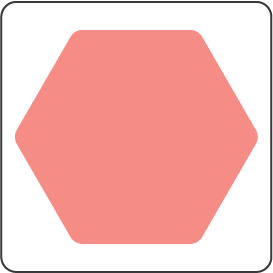 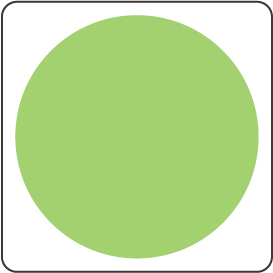 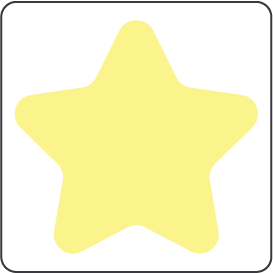 4
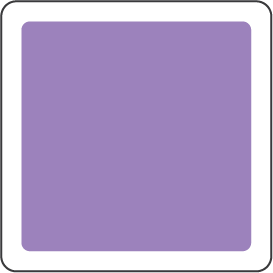 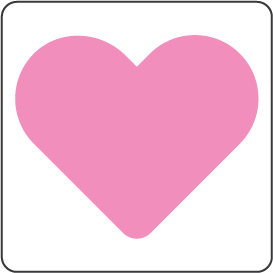 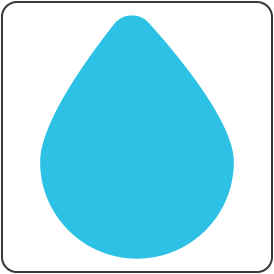 6
7
9
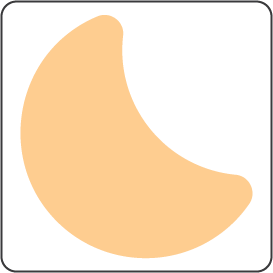 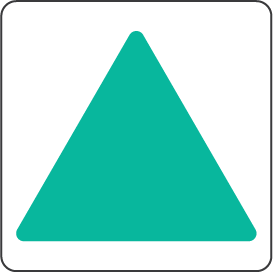 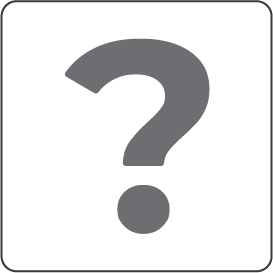 24
22
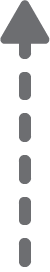 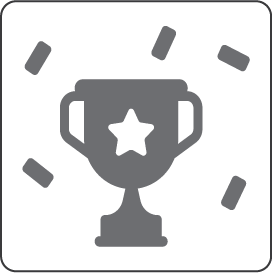 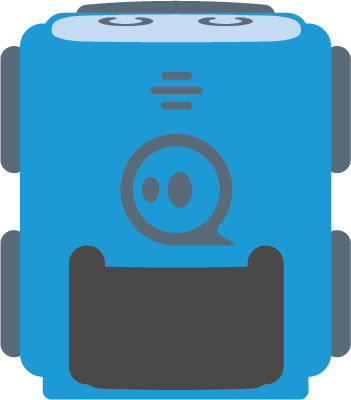 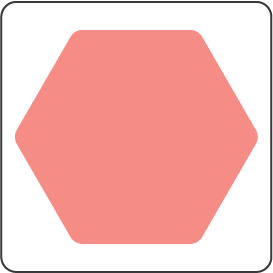 3
21
12
17
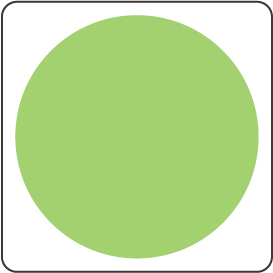 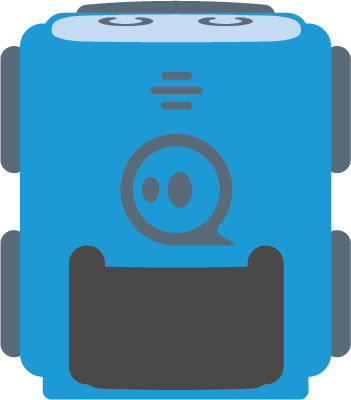 Kihívás:
Menj végig a hárommal osztható számokon NÖVEKVŐ sorrendben!
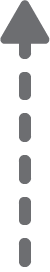 15
18
13
[Speaker Notes: Interactive Challenge Card
Display with your classroom projector
Drag and drop each color square to create a path for indi.]
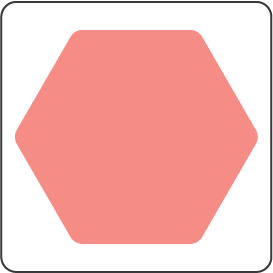 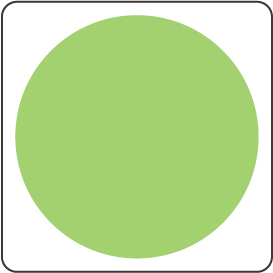 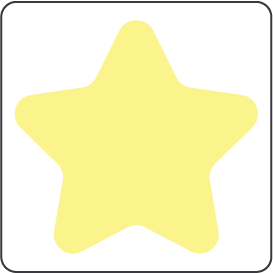 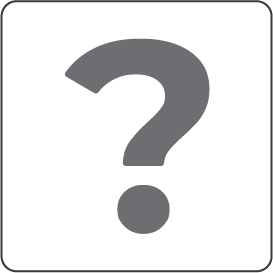 4
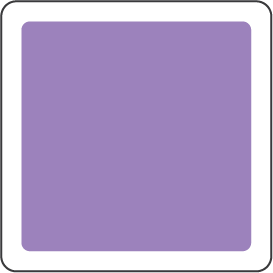 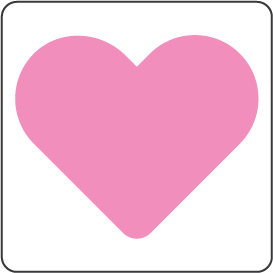 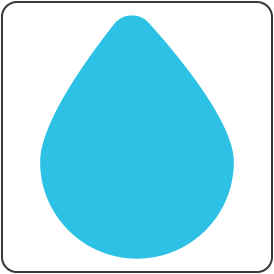 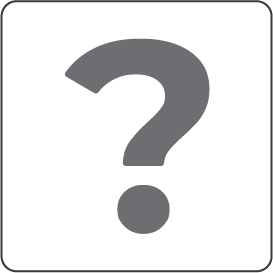 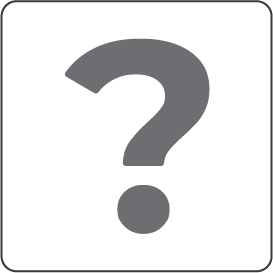 6
7
9
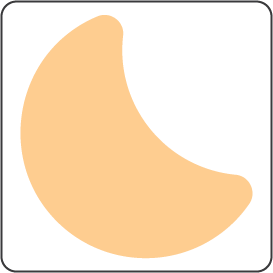 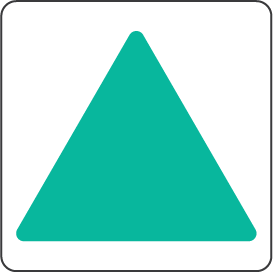 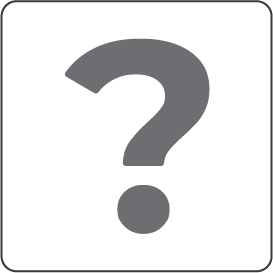 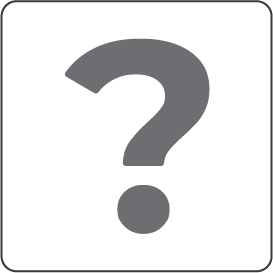 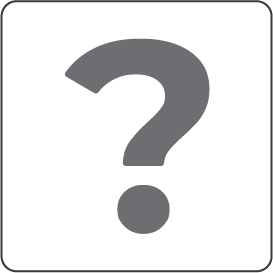 24
22
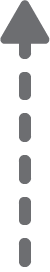 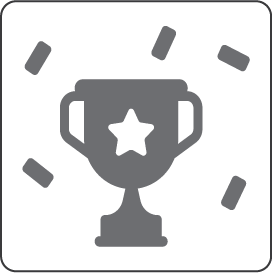 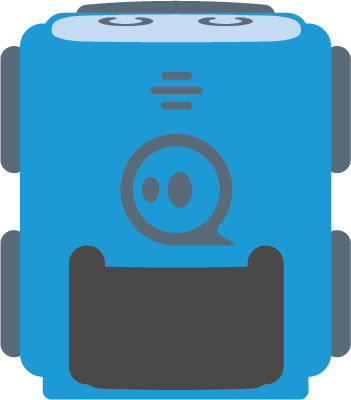 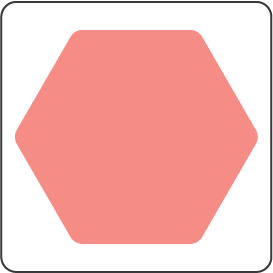 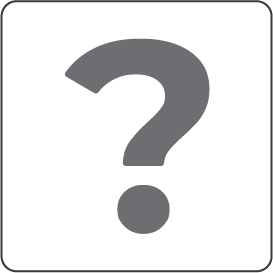 3
21
12
17
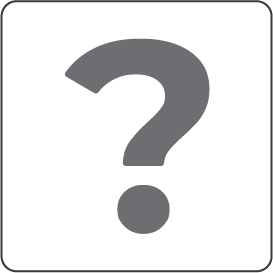 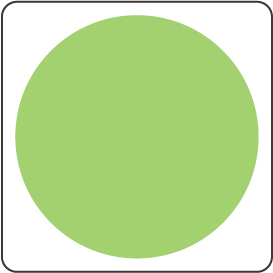 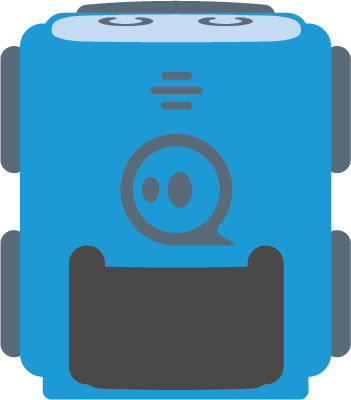 Kihívás:
Menj végig a hárommal osztható számokon NÖVEKVŐ sorrendben!
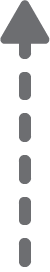 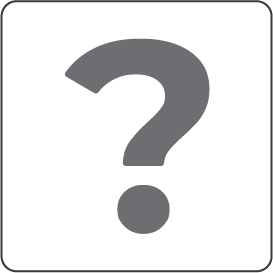 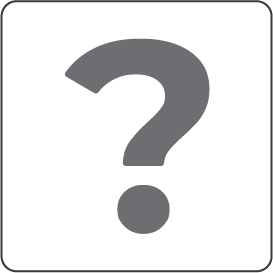 15
18
13
[Speaker Notes: Interactive Challenge Card
Display with your classroom projector
Drag and drop each color square to create a path for indi.]
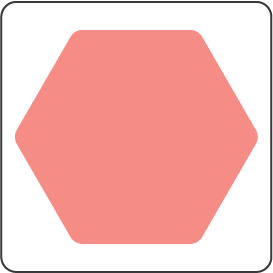 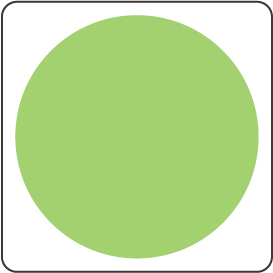 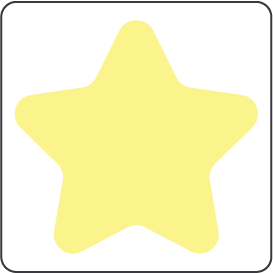 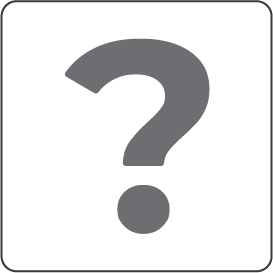 4
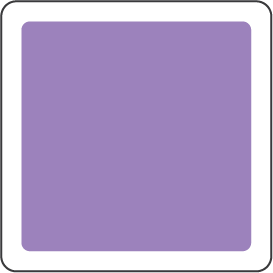 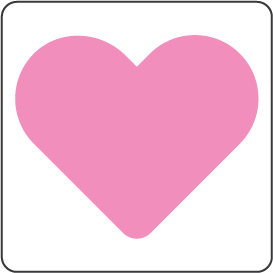 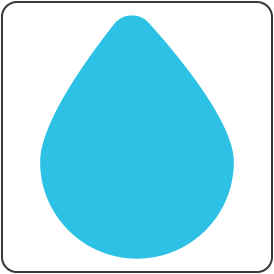 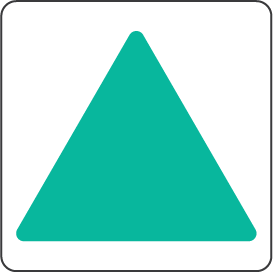 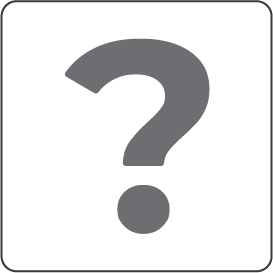 6
7
9
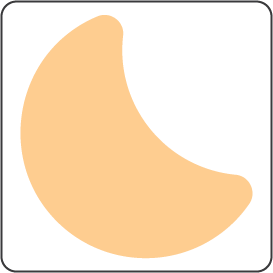 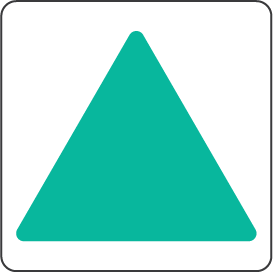 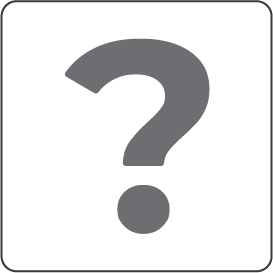 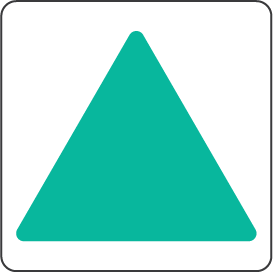 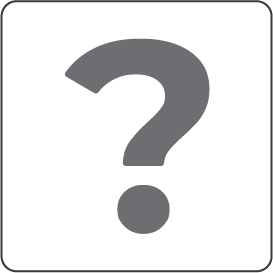 24
22
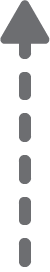 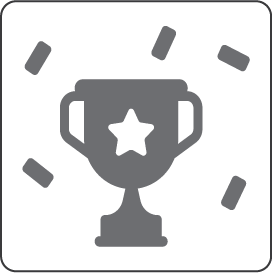 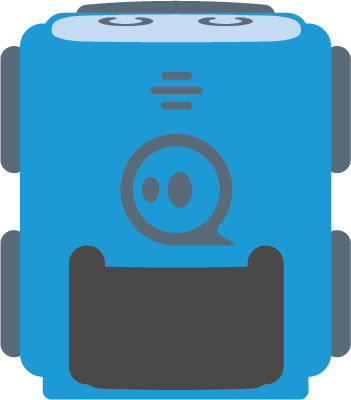 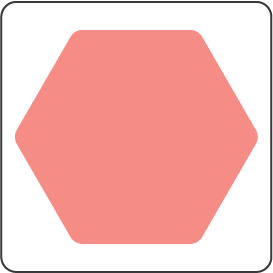 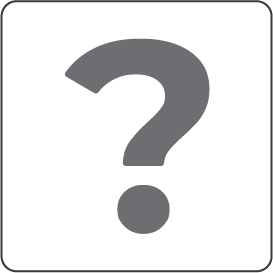 3
21
12
17
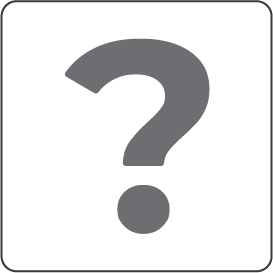 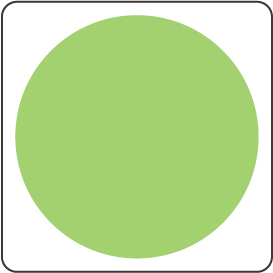 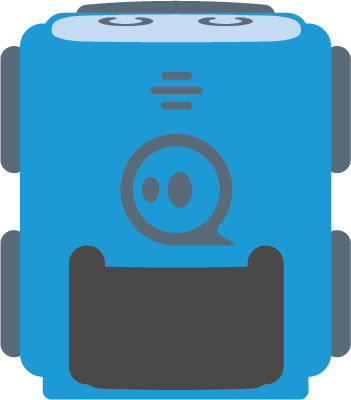 Kihívás:
Menj végig a hárommal osztható számokon NÖVEKVŐ sorrendben!
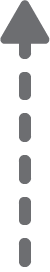 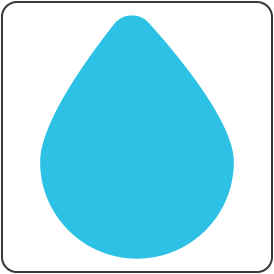 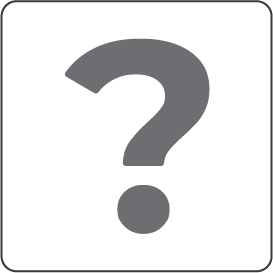 15
18
13
[Speaker Notes: Interactive Challenge Card
Display with your classroom projector
Drag and drop each color square to create a path for indi.]
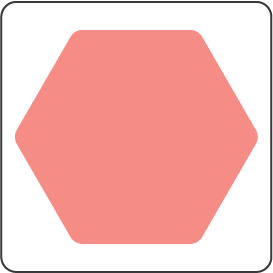 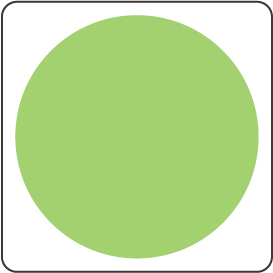 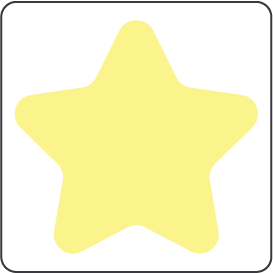 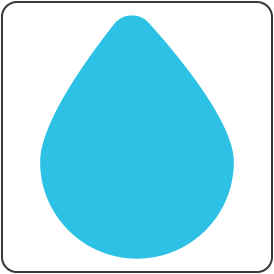 4
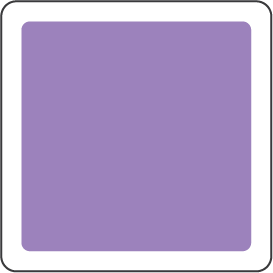 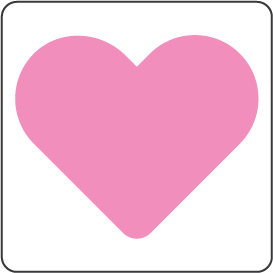 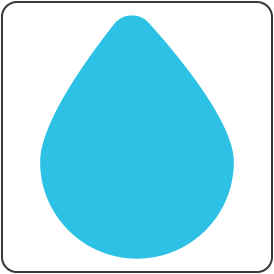 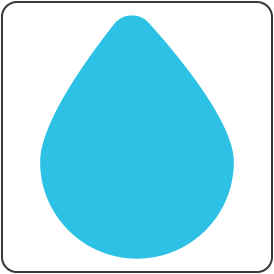 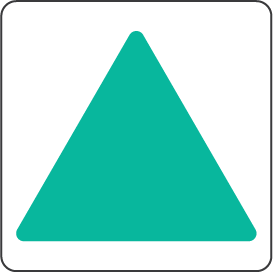 6
7
9
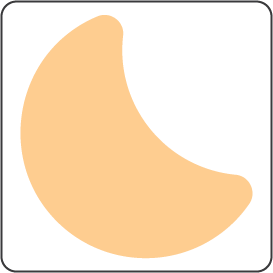 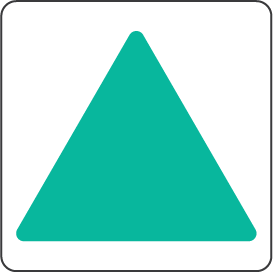 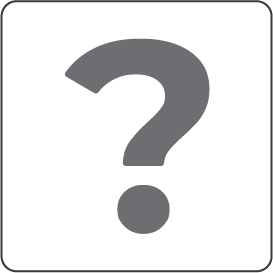 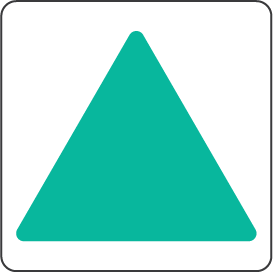 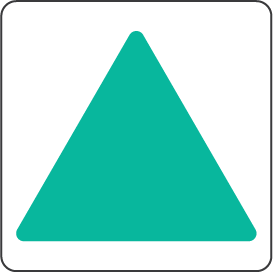 24
22
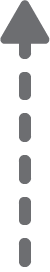 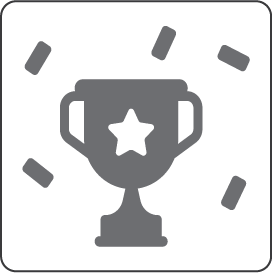 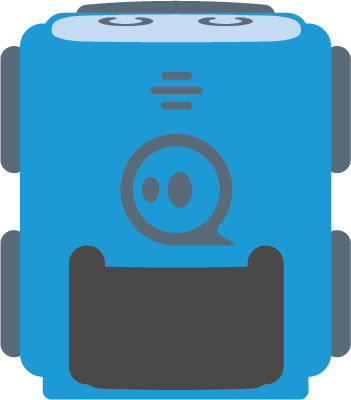 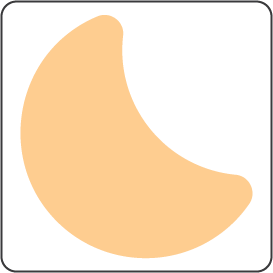 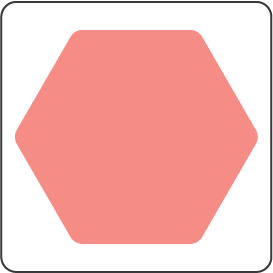 3
21
12
17
Megoldás
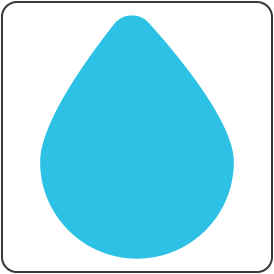 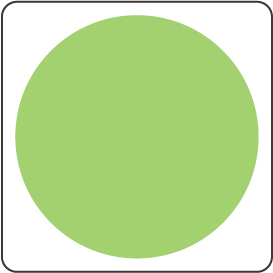 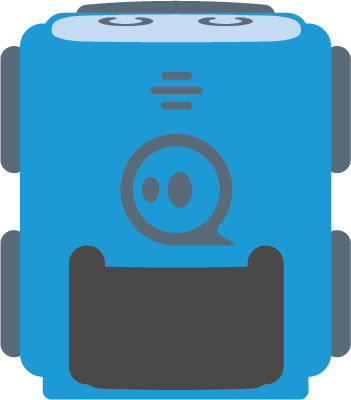 Kihívás:
Menj végig a hárommal osztható számokon NÖVEKVŐ sorrendben!
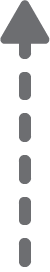 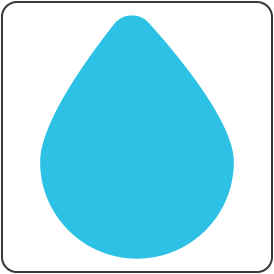 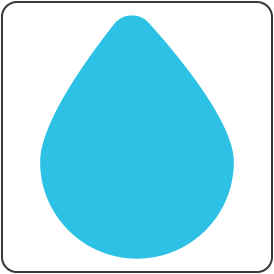 15
18
13
[Speaker Notes: Interactive Challenge Card
Display with your classroom projector
Drag and drop each color square to create a path for indi.]
Kihívás:
Menj végig a héttel osztható számokon NÖVEKVŐ sorrendben!
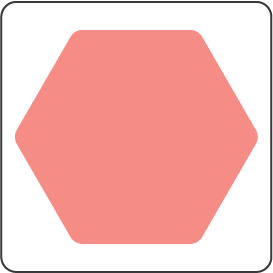 63
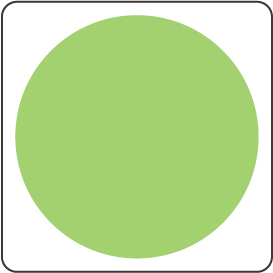 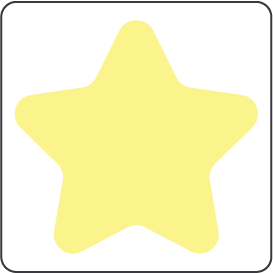 7
14
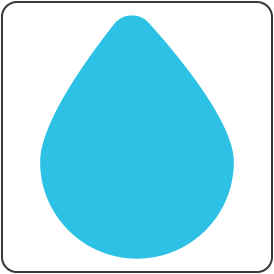 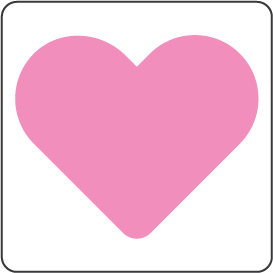 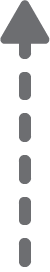 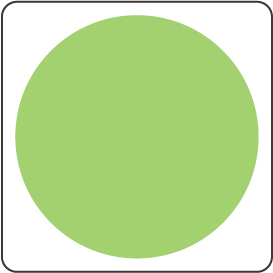 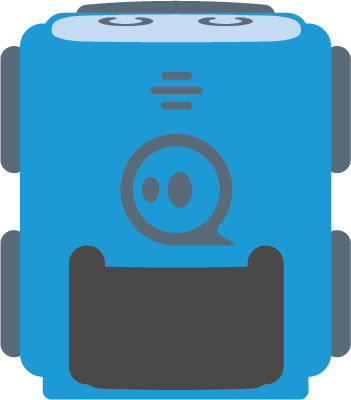 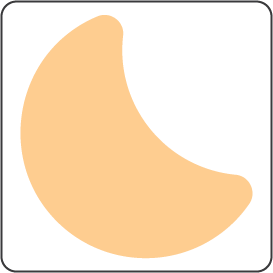 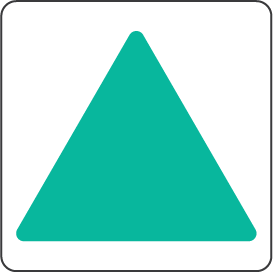 28
21
49
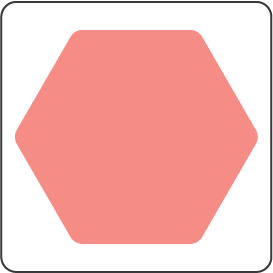 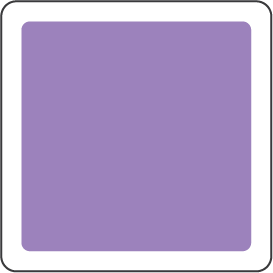 35
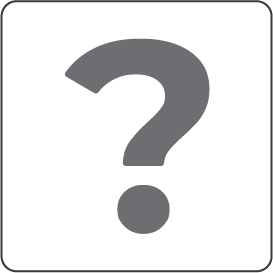 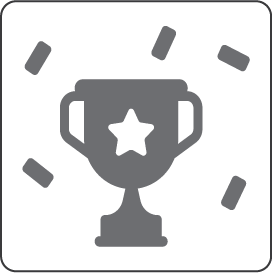 42
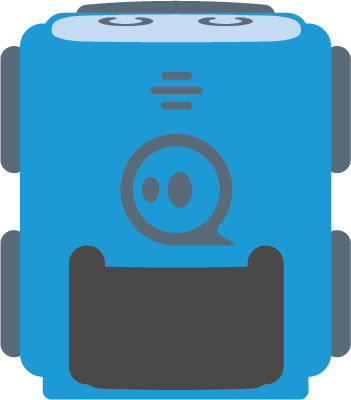 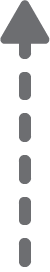 Kihívás:
Menj végig a héttel osztható számokon NÖVEKVŐ sorrendben!
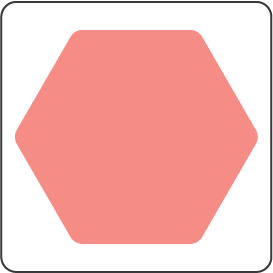 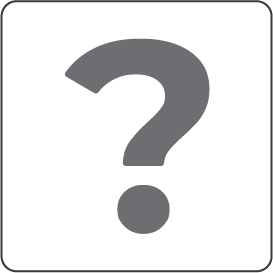 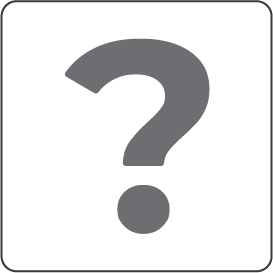 63
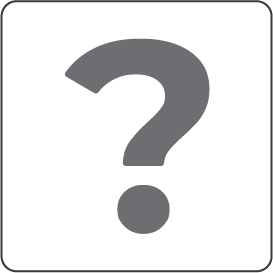 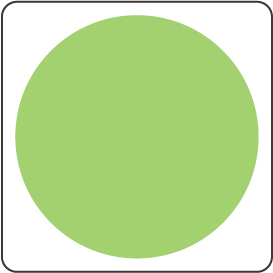 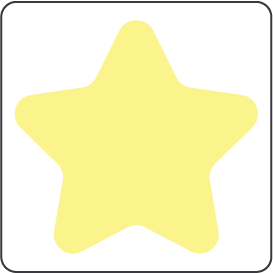 7
14
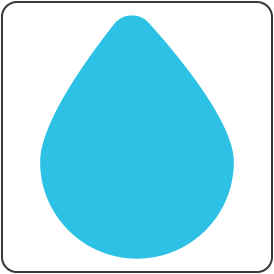 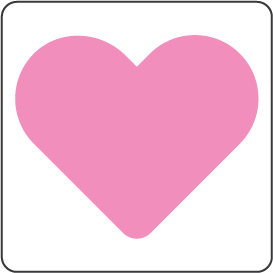 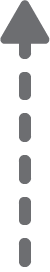 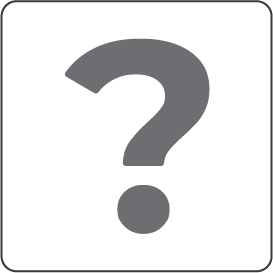 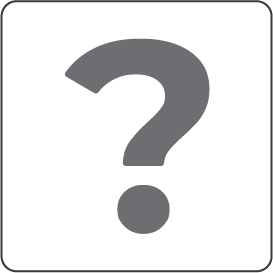 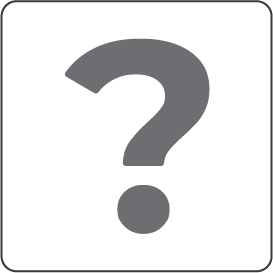 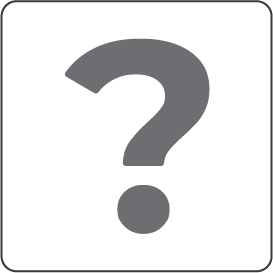 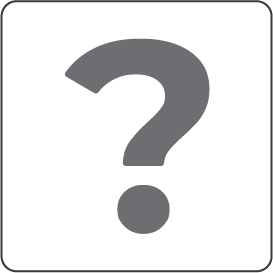 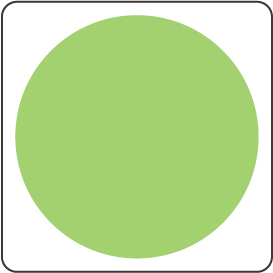 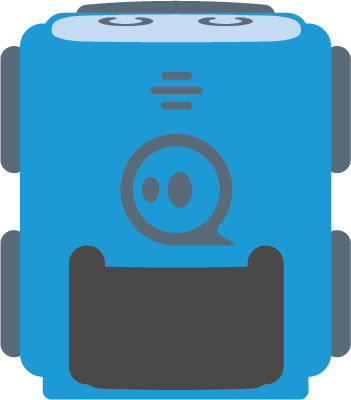 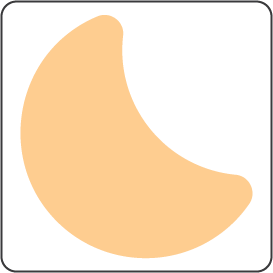 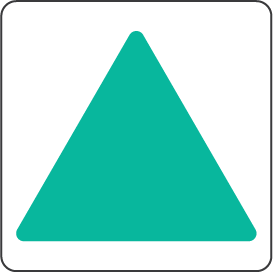 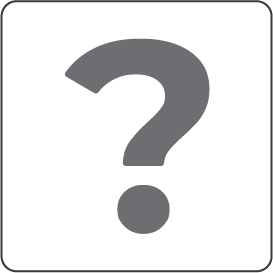 28
21
49
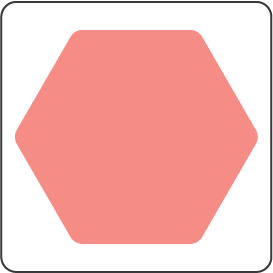 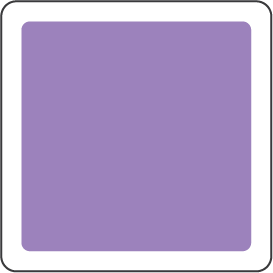 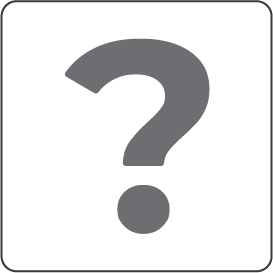 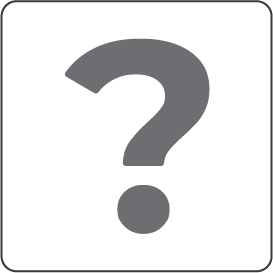 35
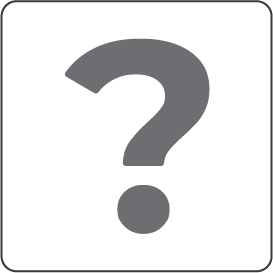 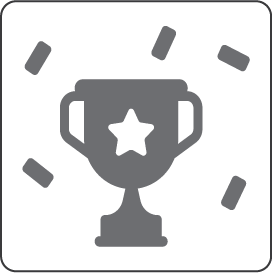 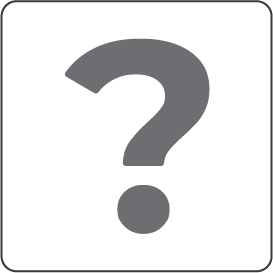 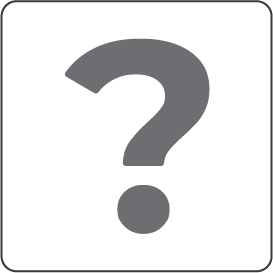 42
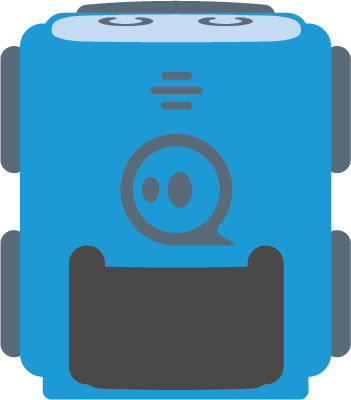 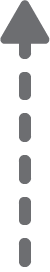 Kihívás:
Menj végig a héttel osztható számokon NÖVEKVŐ sorrendben!
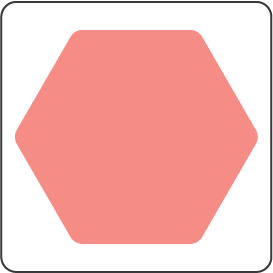 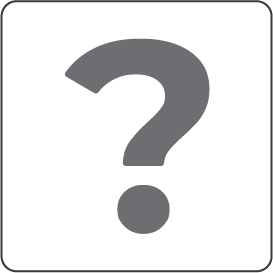 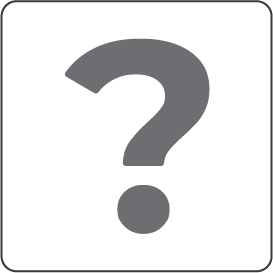 63
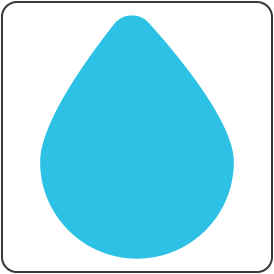 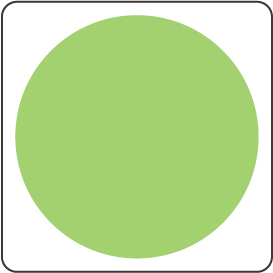 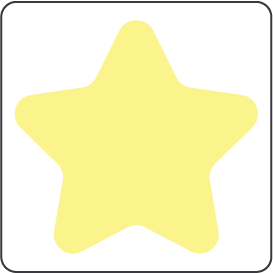 7
14
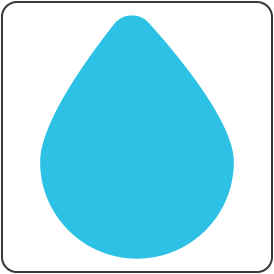 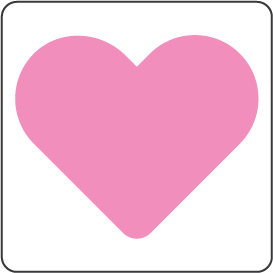 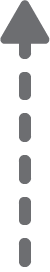 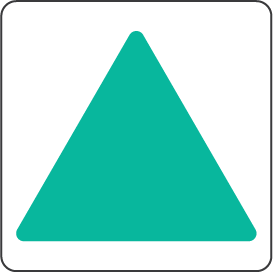 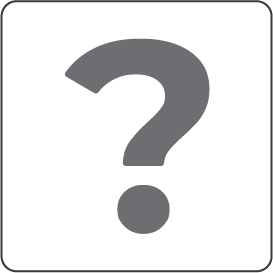 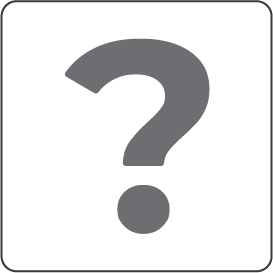 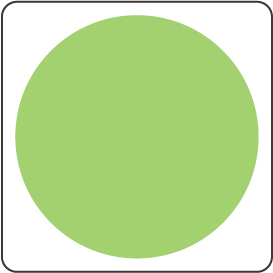 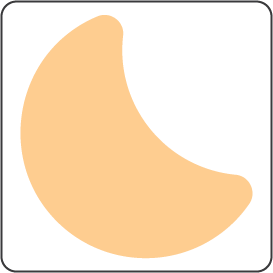 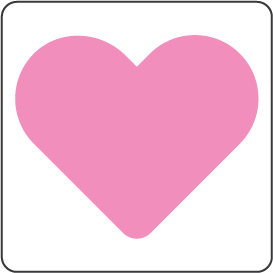 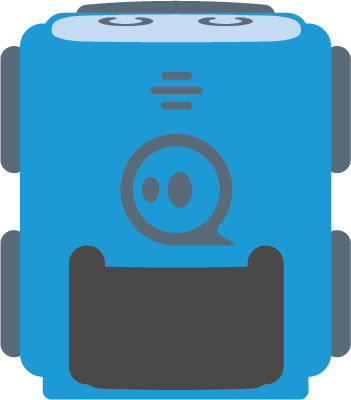 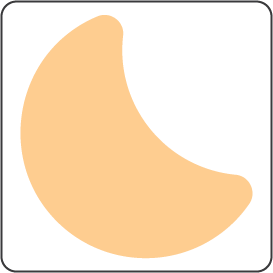 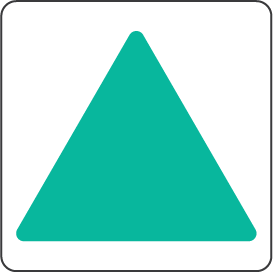 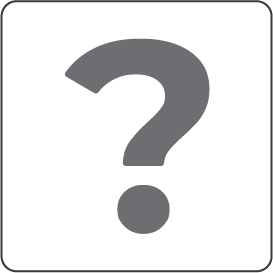 28
21
49
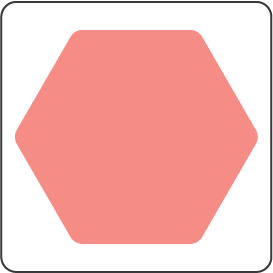 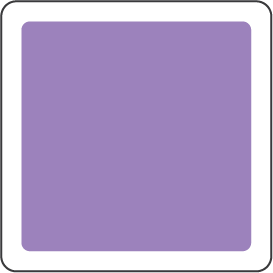 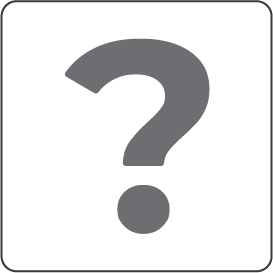 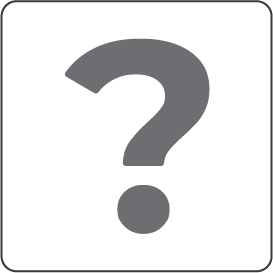 35
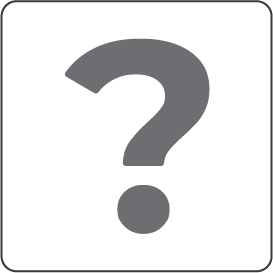 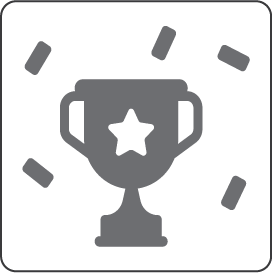 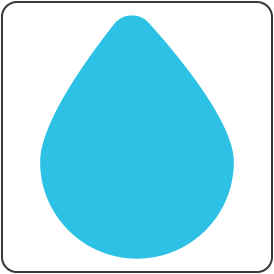 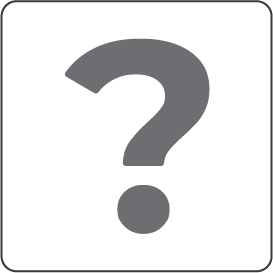 42
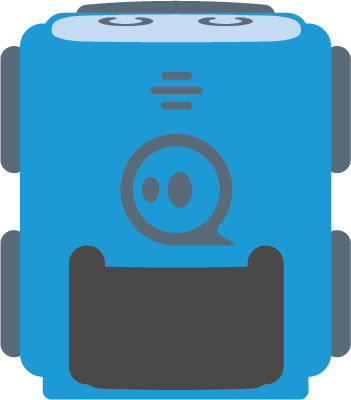 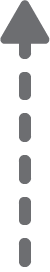 Kihívás:
Menj végig a héttel osztható számokon NÖVEKVŐ sorrendben!
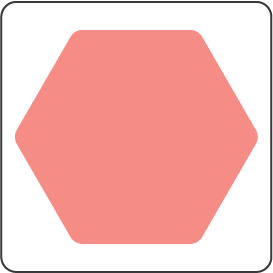 Megoldás
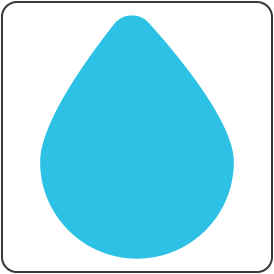 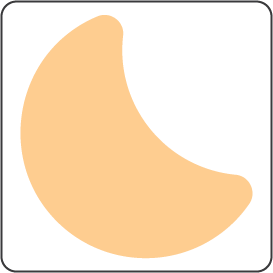 63
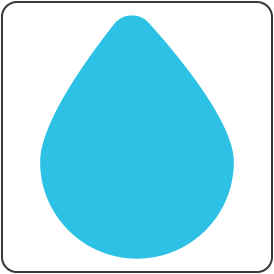 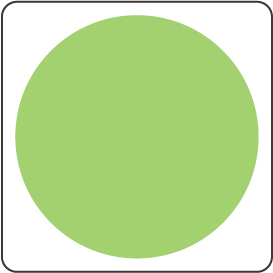 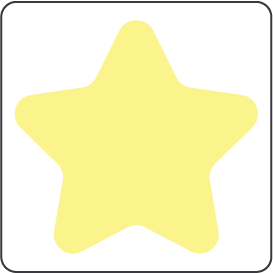 7
14
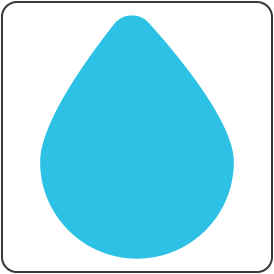 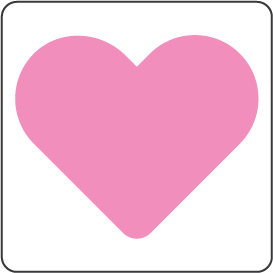 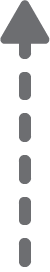 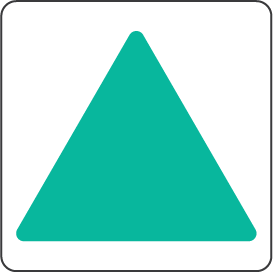 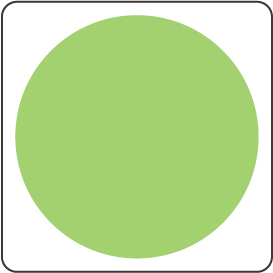 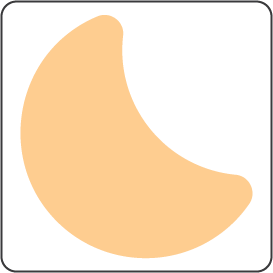 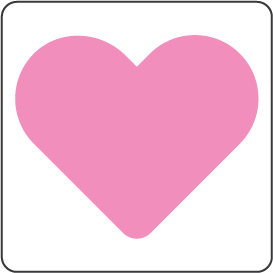 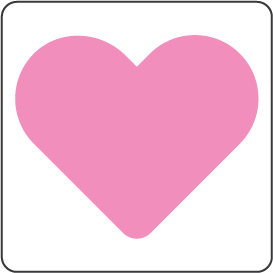 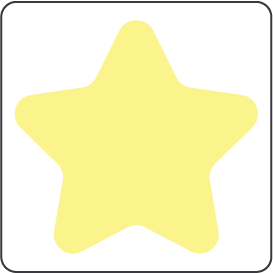 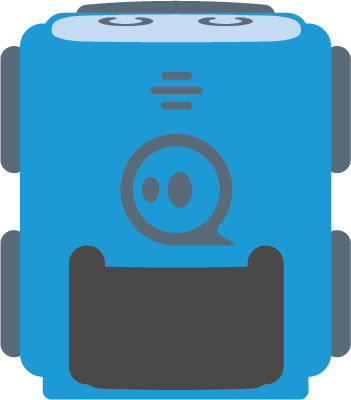 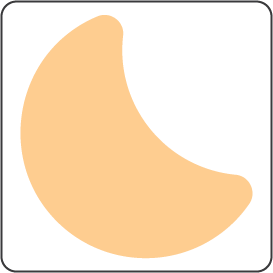 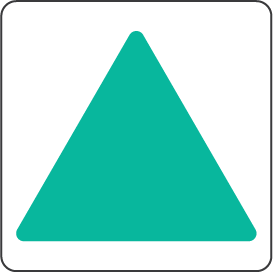 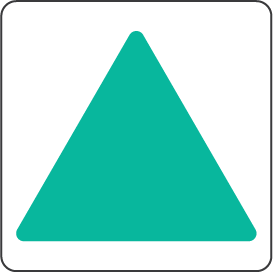 28
21
49
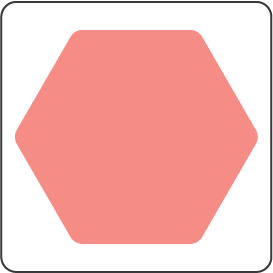 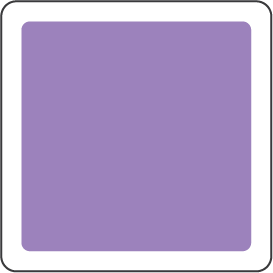 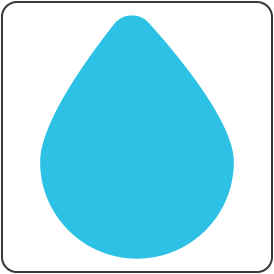 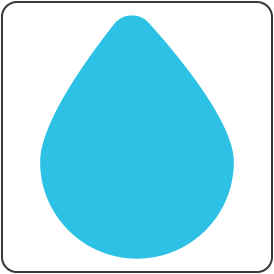 35
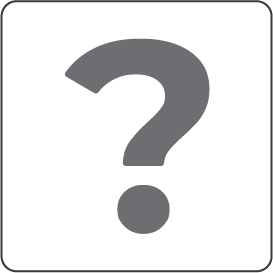 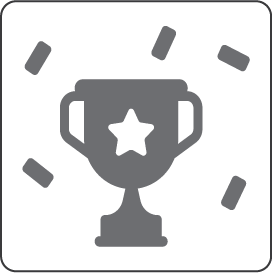 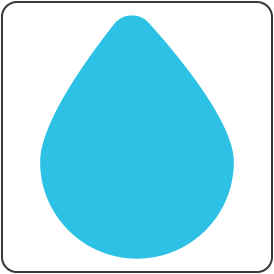 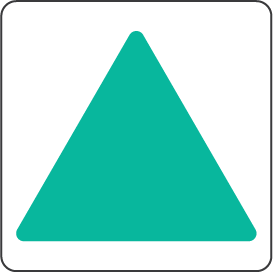 42
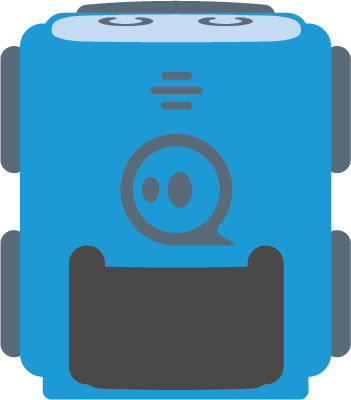 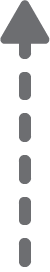 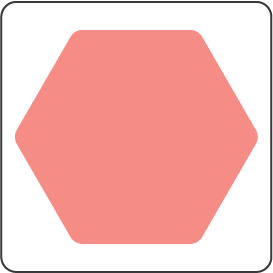 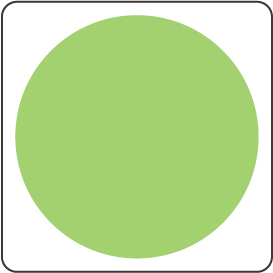 Kihívás:
Menj végig az öttel osztható számokon NÖVEKVŐ sorrendben!
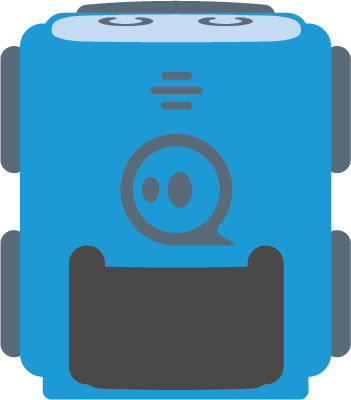 35
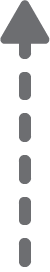 70
30
40
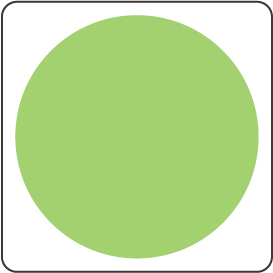 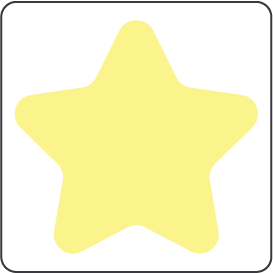 65
5
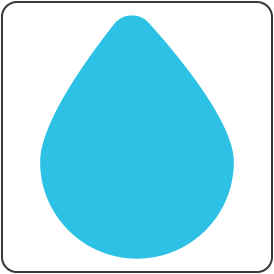 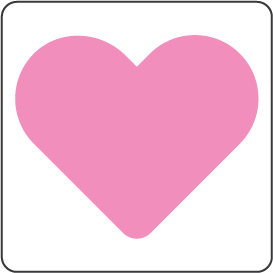 60
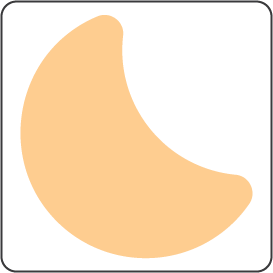 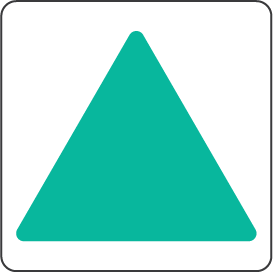 25
55
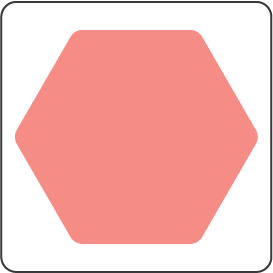 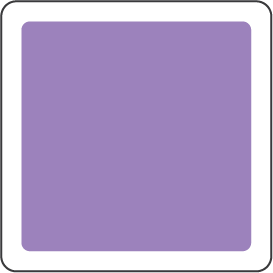 45
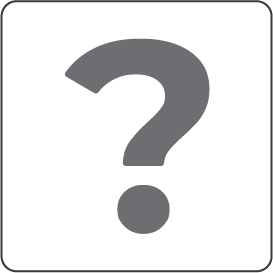 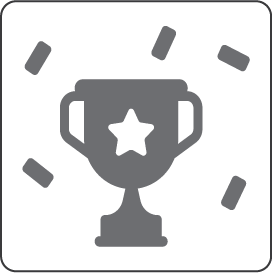 20
50
10
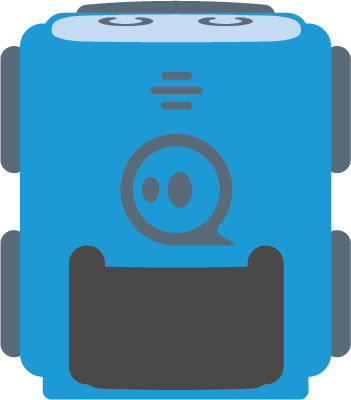 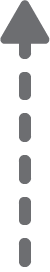 15
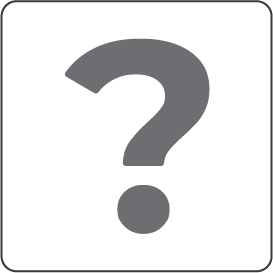 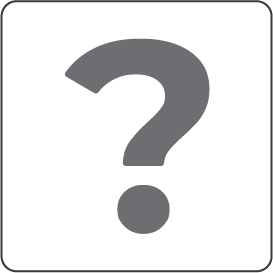 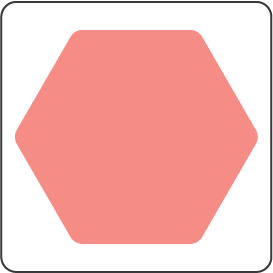 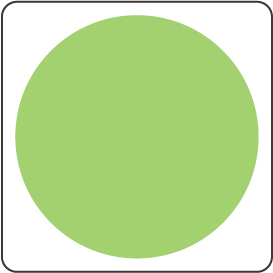 Kihívás:
Menj végig az öttel osztható számokon NÖVEKVŐ sorrendben!
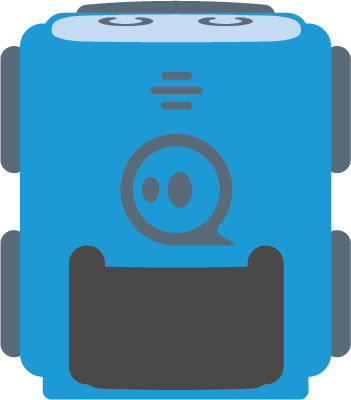 35
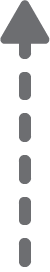 70
30
40
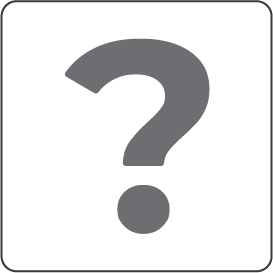 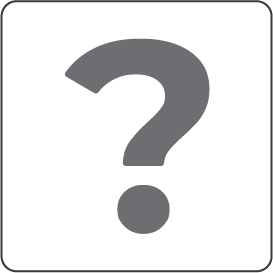 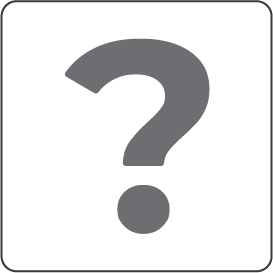 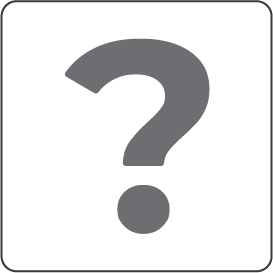 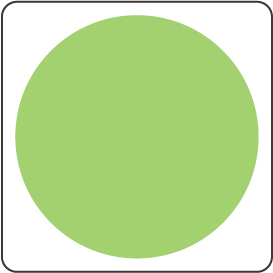 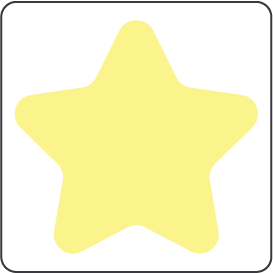 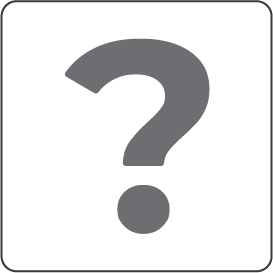 65
5
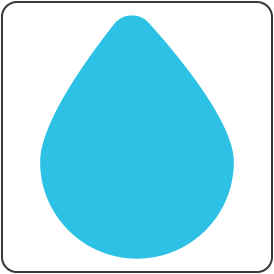 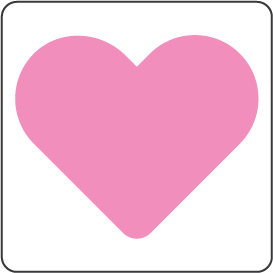 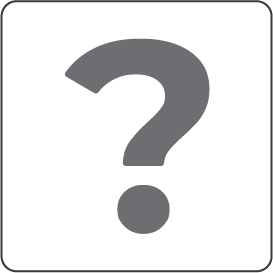 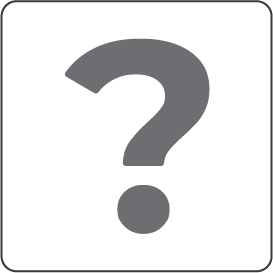 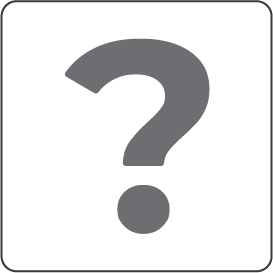 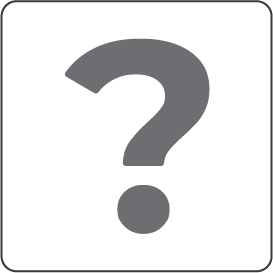 60
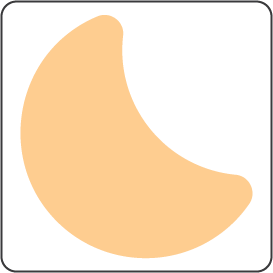 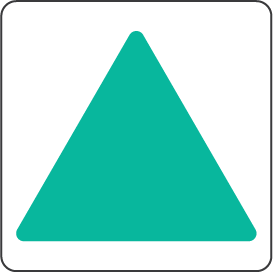 25
55
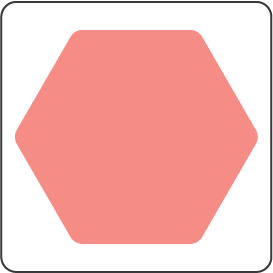 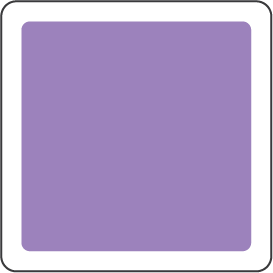 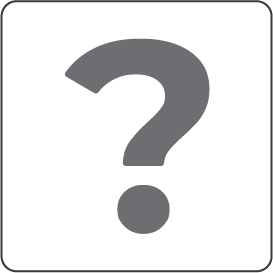 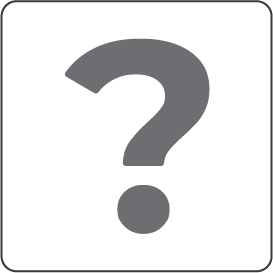 45
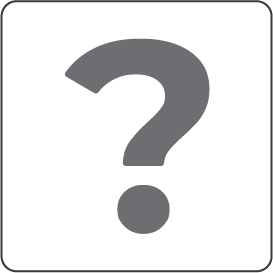 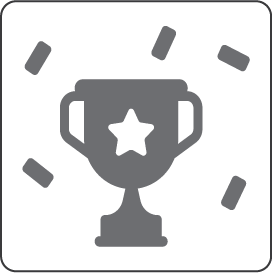 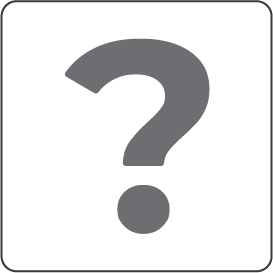 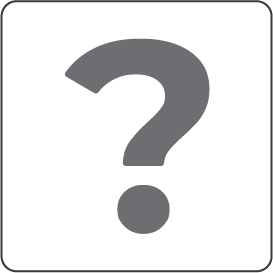 20
50
10
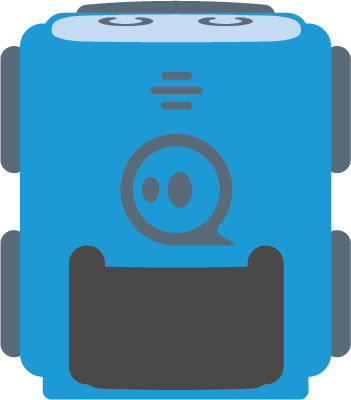 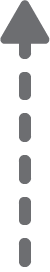 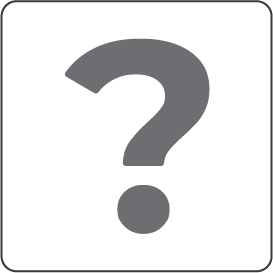 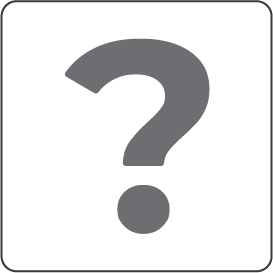 15
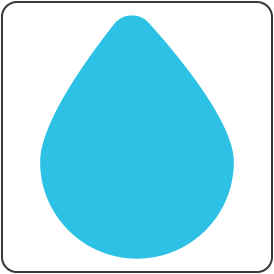 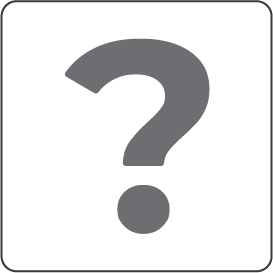 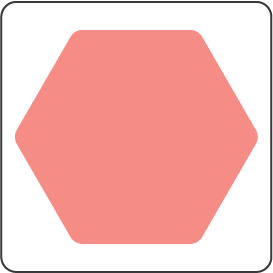 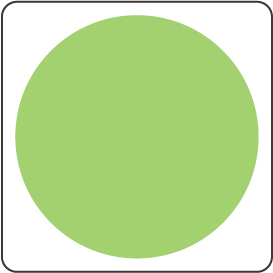 Kihívás:
Menj végig az öttel osztható számokon NÖVEKVŐ sorrendben!
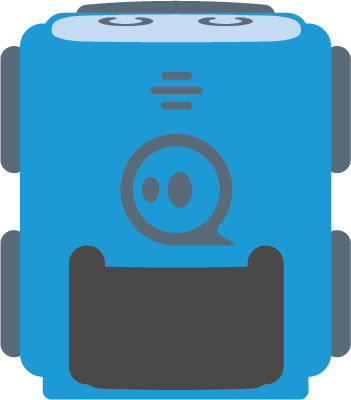 35
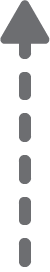 70
30
40
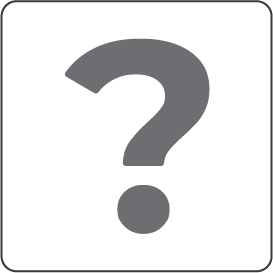 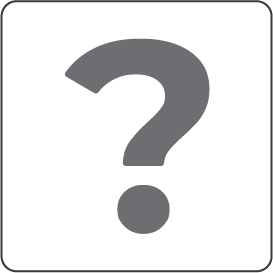 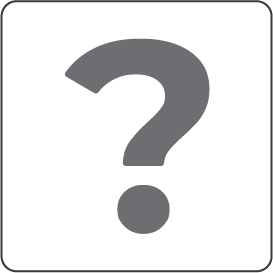 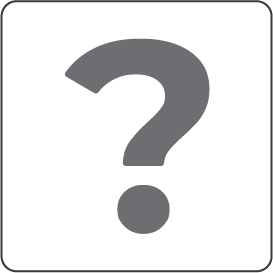 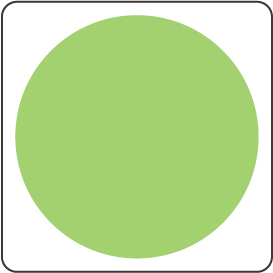 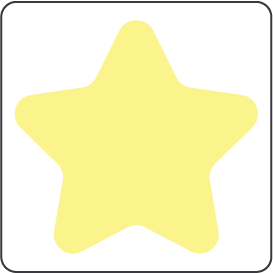 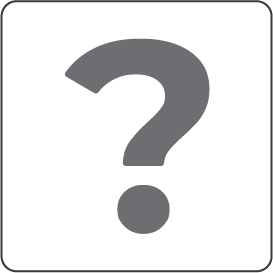 65
5
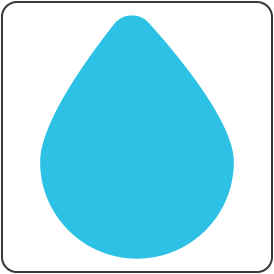 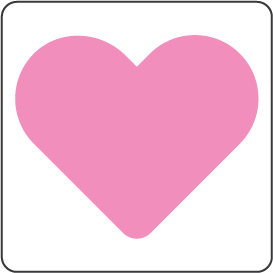 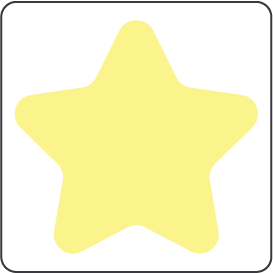 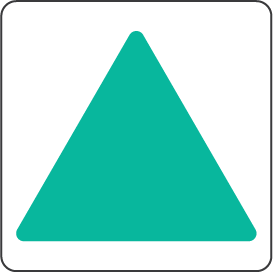 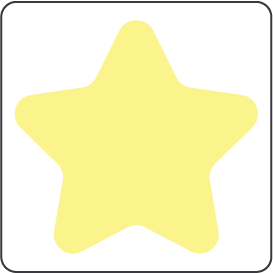 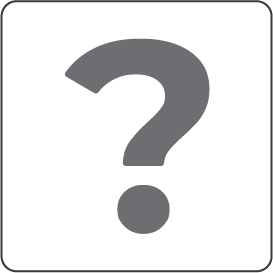 60
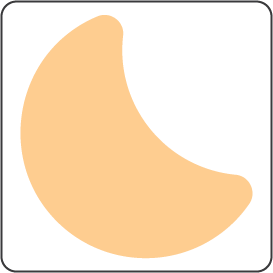 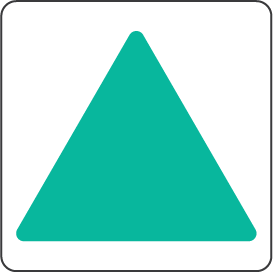 25
55
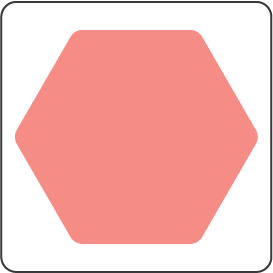 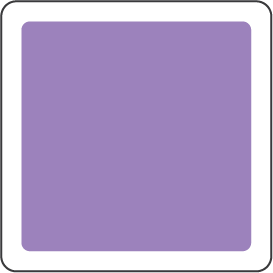 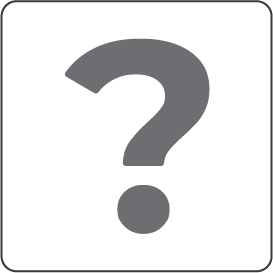 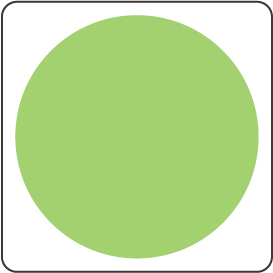 45
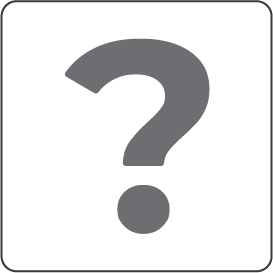 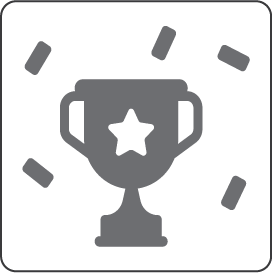 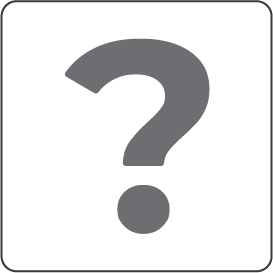 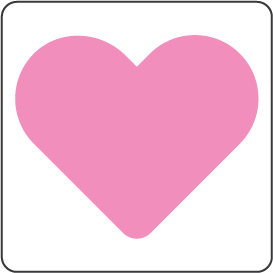 20
50
10
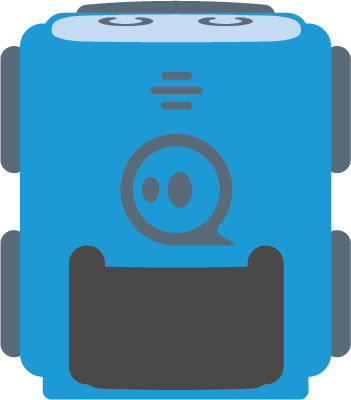 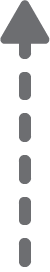 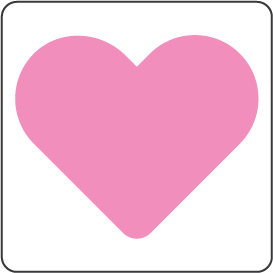 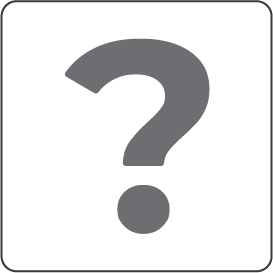 15
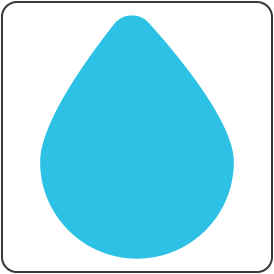 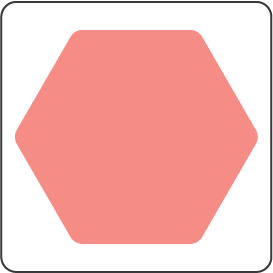 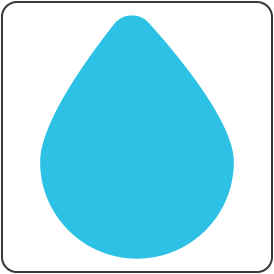 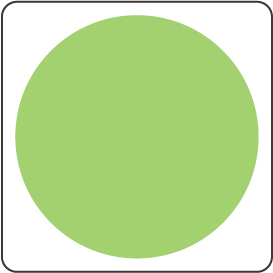 Kihívás:
Menj végig az öttel osztható számokon NÖVEKVŐ sorrendben!
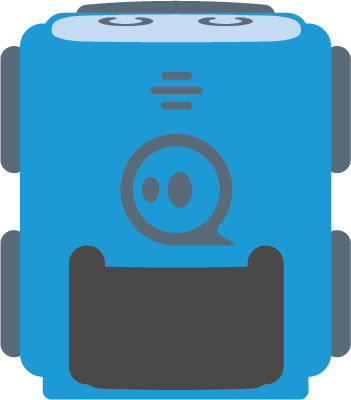 35
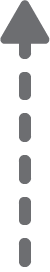 70
30
40
Megoldás
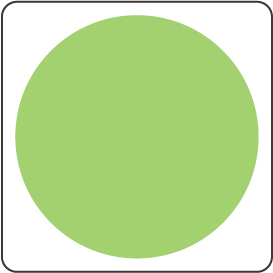 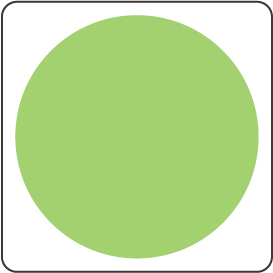 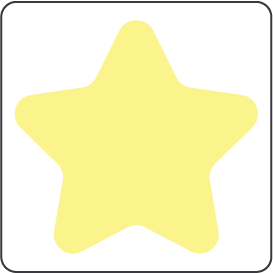 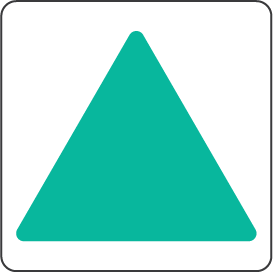 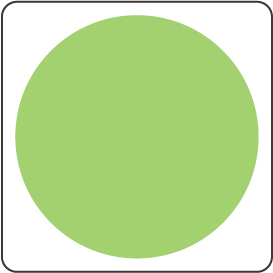 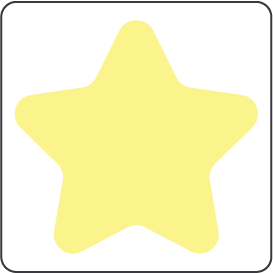 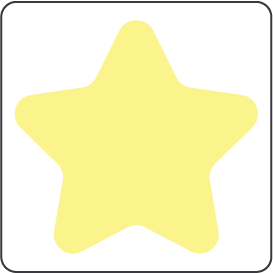 65
5
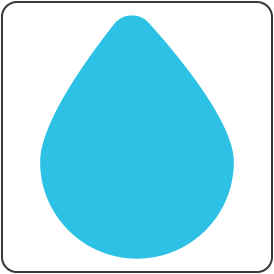 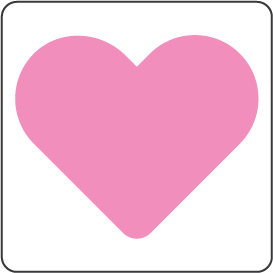 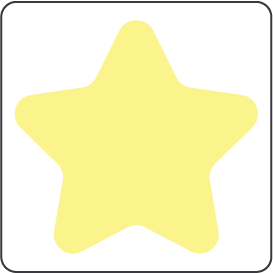 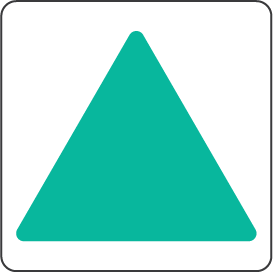 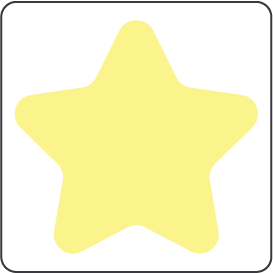 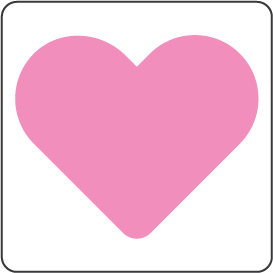 60
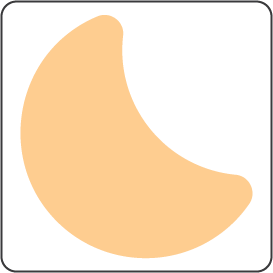 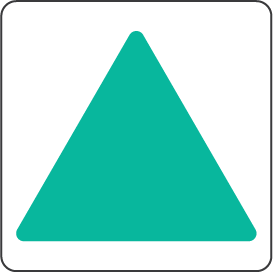 25
55
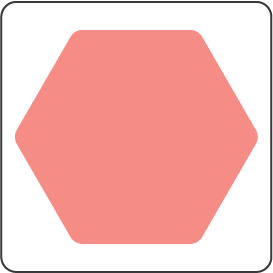 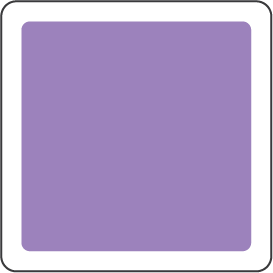 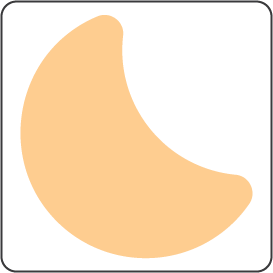 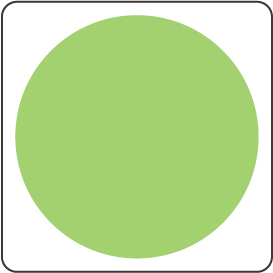 45
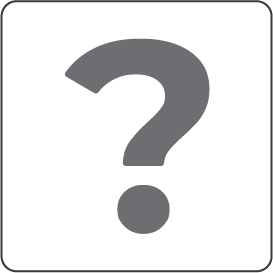 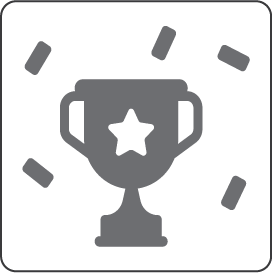 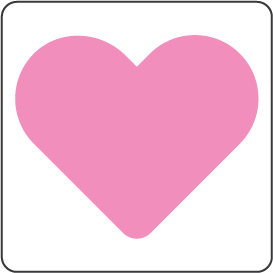 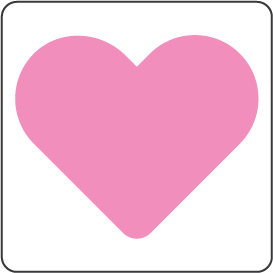 20
50
10
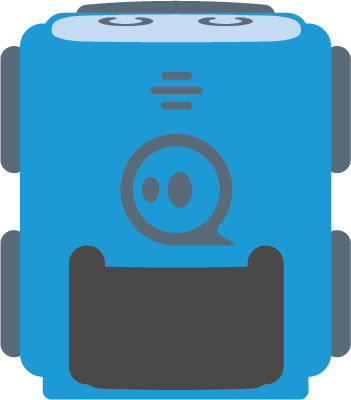 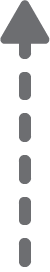 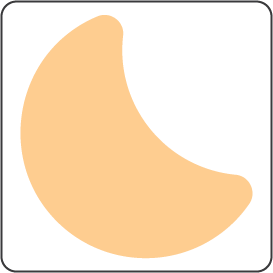 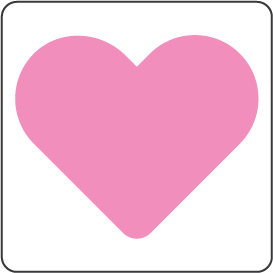 15